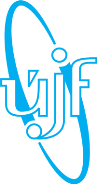 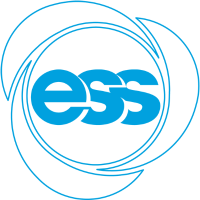 EUROPEAN SPALLATION SOURCEESS Scandinavia- CZ – OPEU  structural funds
Czech in kind contribution – target technologies
TCB, February 8, 2019
Petr Lukáš
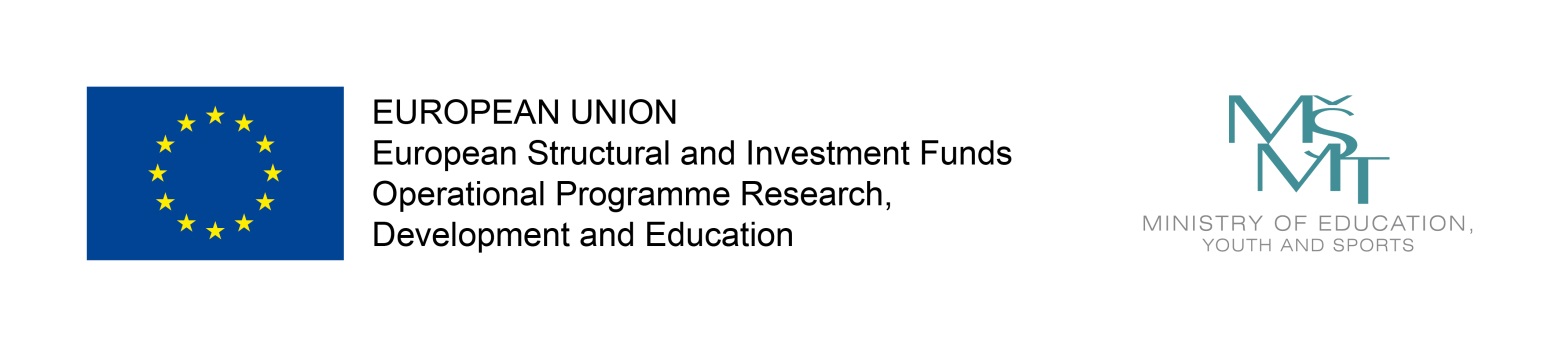 1
ESS Target Station: Helium cooling system
TIK 2.2 - Target Helium Cooling System 
New agreement, January 14, 2019 
- Responsibility and warranty clarification for storage and installation 
- Code classification changed from MQC3 to MQC4
- Project schedule changes: original May-16 -> Nov-18 -> Dec-19
- Direct ownership transfer

Problems to be solved
- Extra cost 147 840,- EUR approved, practical realization – annex to NPI contract or direct contract to RC Řež? 
Site access, installation services facility access  and related costs
on site visit of RC Řež scheduled on March 2019
2
ESS Target Station: Fluid cooling systems
TIK 5.1 – Primary water cooling system
New agreement, December 17, 2018 
- Project schedule changes: original  June-16 -> Mar-19 -> Sep-20 (critical)
- Delivery to the site and acceptance of components
- Direct ownership transfer
TIK 5.2 – Intermediate water cooling system 
New agreement, December 21, 2018 
- Project schedule changes: original  May-16 -> Mar-19 -> Jul-20
- Delivery to the site and acceptance of components
- Direct ownership transfer
TIK 5.3 – Target station HVAC
New agreement, December 19, 2018 
- Project schedule changes: Mar-19 -> Sep-20 (critical)
- Delivery to the site and acceptance of components
- Direct ownership transfer
3
ESS Target Station: Fluid cooling systems
TIK 5.1 + 5.2 + 5.3   Problems to be solved
Final requirements and specification of electro and I&C part – final negotiation expected
no additional budget for this costs, 3 new change control processes for each TIK would be initiated
Heat exchangers / NUVIA
original provider Alfa Laval / Sweden – planned production rejected
search for alternative producer not successful due to expected radiation exposure 250 mSv/h
Alfa Laval offers new solution – fusion bonded exchangers – would be discussed with ESS
4
[Speaker Notes: The cost for personel has ben calculated, the storage cost will be born by ESS ERIC.]